Staining of Slides
Staining
is a technique used in microscopy to enhance contrast in the microscopic image in biology and medicine to highlight structures in cell populations or organelles within individual cells.
The dyes used in bacteriology have two features in common
1- They have chromophore groups, groups with double bonds that give the dye its color
2- They can bind with cells by ionic, covalent or hydrophobic bonding.
In vivo staining and In vitro staining
In vivo staining ( Intra Vital Staining ) is the process of dyeing living tissues in vivo means "in life" 
In vitro staining involves coloring cells or structures that have been removed from their biological context
Common biological stain
Gram staining
Negative staining
Ziehl-Neelsen stain
Haematoxylin and Eosin (H&E) staining
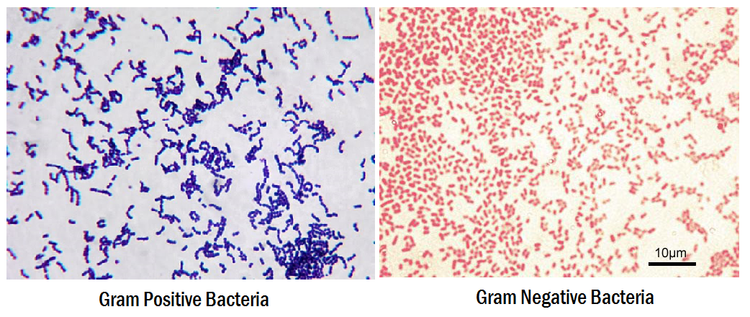 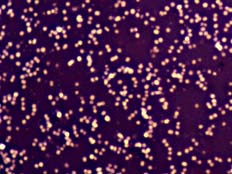 5- Acridine orange
Crystal violet 
Ethidium bromide 
Acid fuchsine
Iodine
Malachite green
- Methylene blue
Neutral red
Safranin
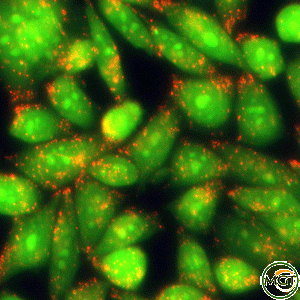 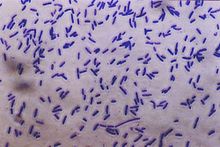 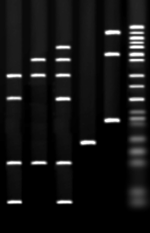 Electron microscopy Stains
1-Phosphotungstic acid
2-Osmium tetroxide